Literacy
L.I. to spell words using our phonics sounds

S.C. I can spell ed words.
Verbs
Verbs are doing words.  
If the word has an ed on the end it tells us the action/verb that has happened in the past.
Its called the past tense.

        cook			cooked
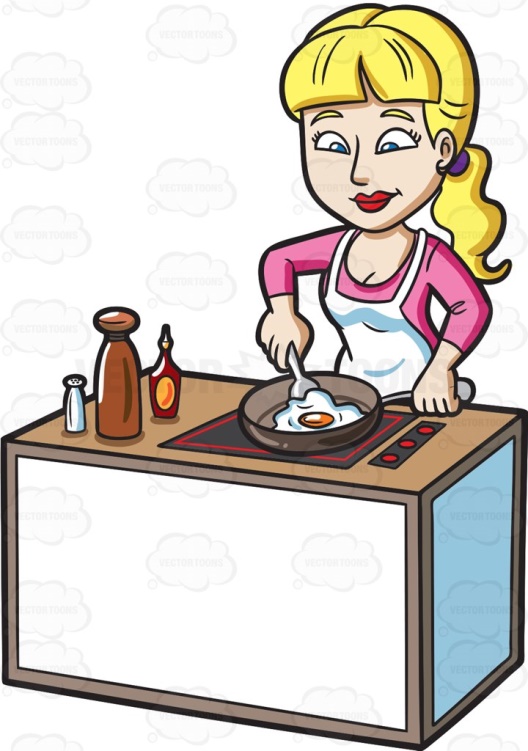 Watch the link below
https://www.youtube.com/watch?v=jxl28KQOHy4
Warm Up Game!
Can you say what the verb is in each picture and try to spell it in your jotter?
Remember to add ed

Let’s have a go!
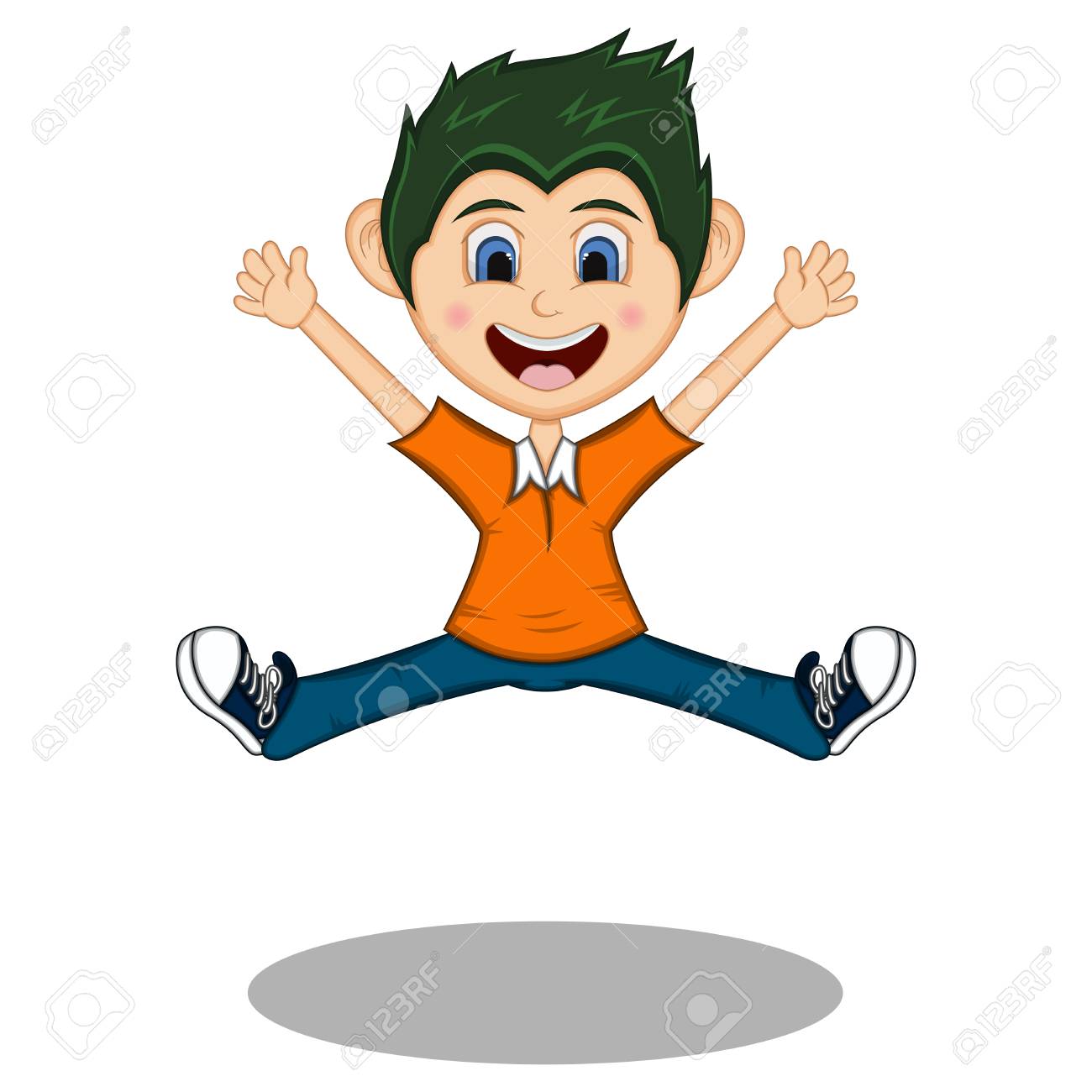 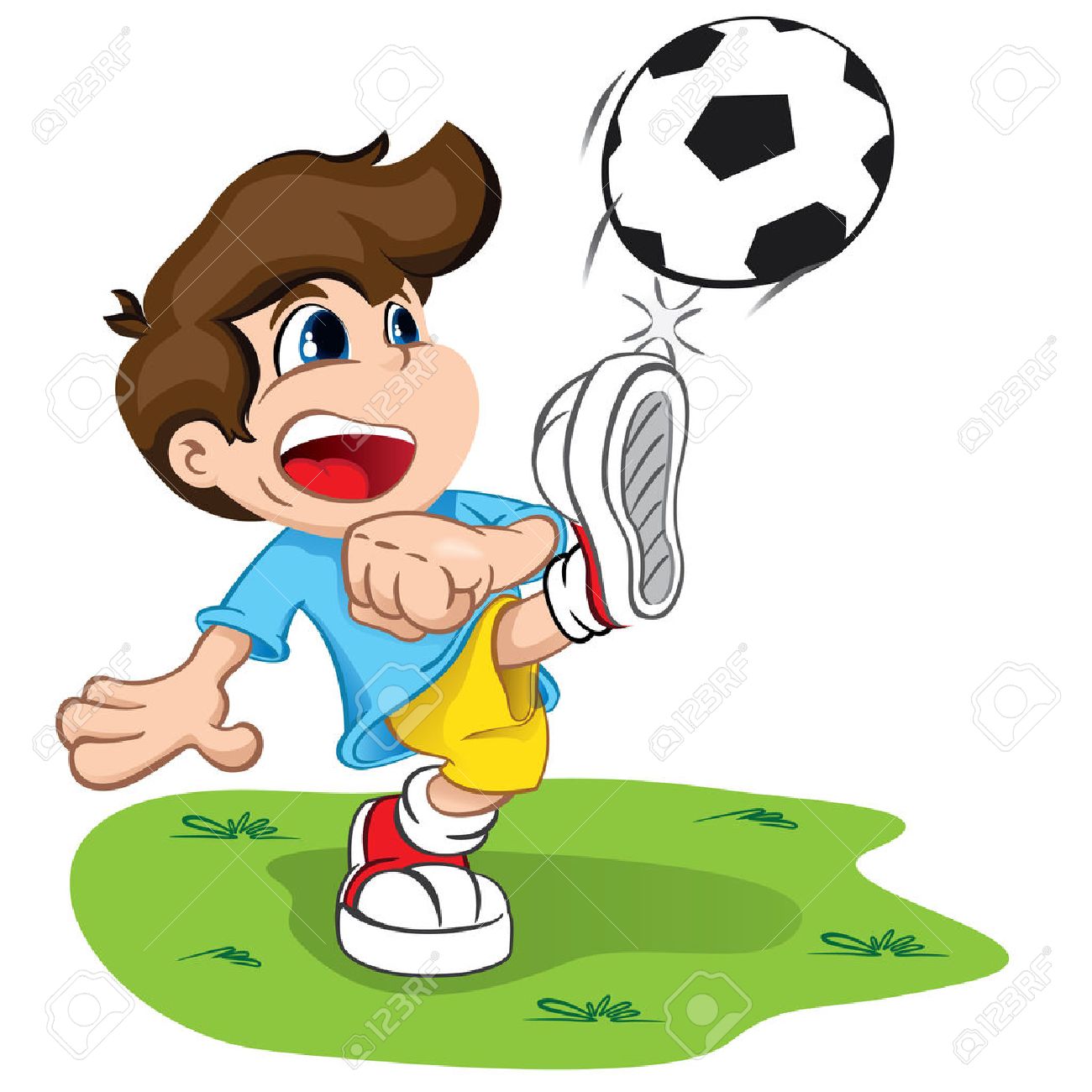 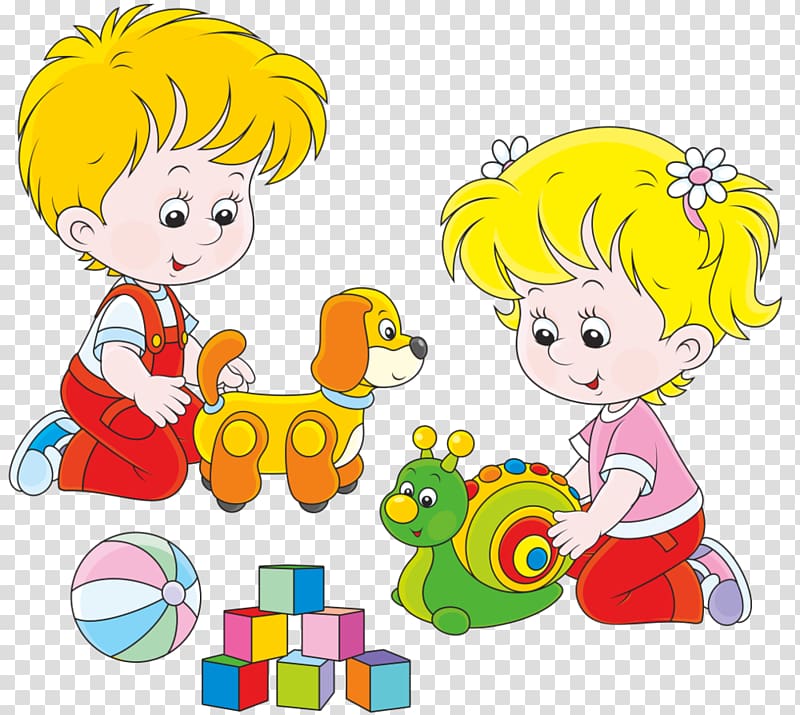 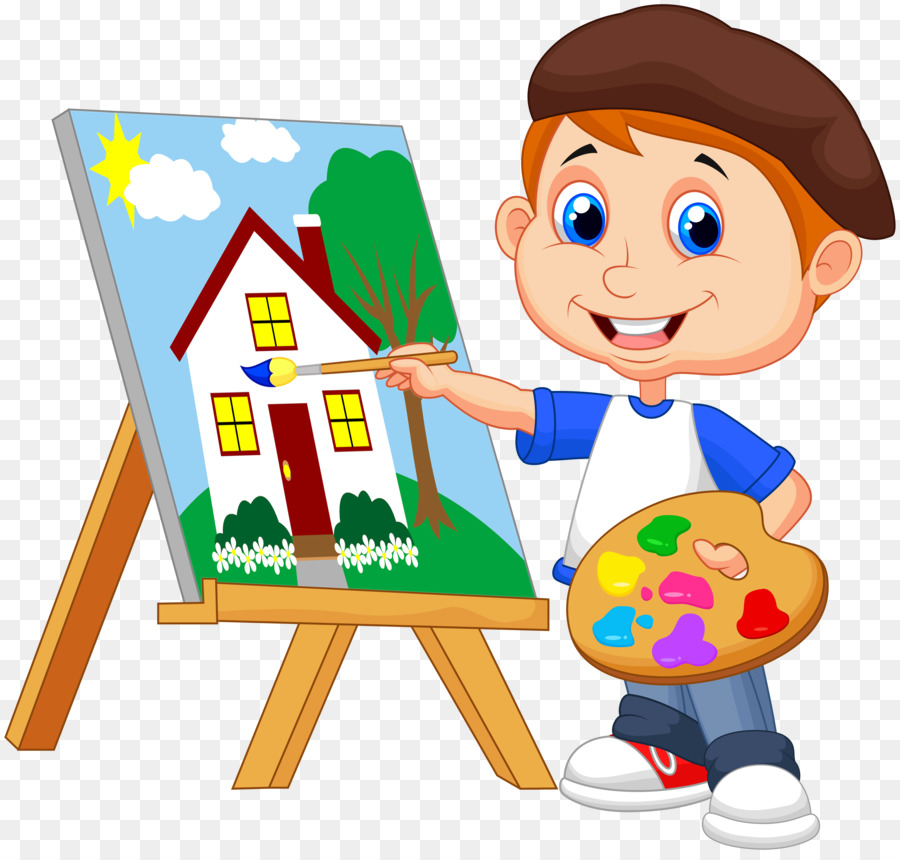 Reading ed wordsRead each word out loudDraw a picture for each verb and colour it in.
1. helped		     2. packed

3. punched		4. brushed
Part 2
L.I.        to write a sentence with a verb
S.C.       I can use the descriptive bubble to make            
             sentences more interesting.
Up Level
I pushed the baby in the pram.
This sentence is boring.  Let’s up level it using the descriptive bubble!
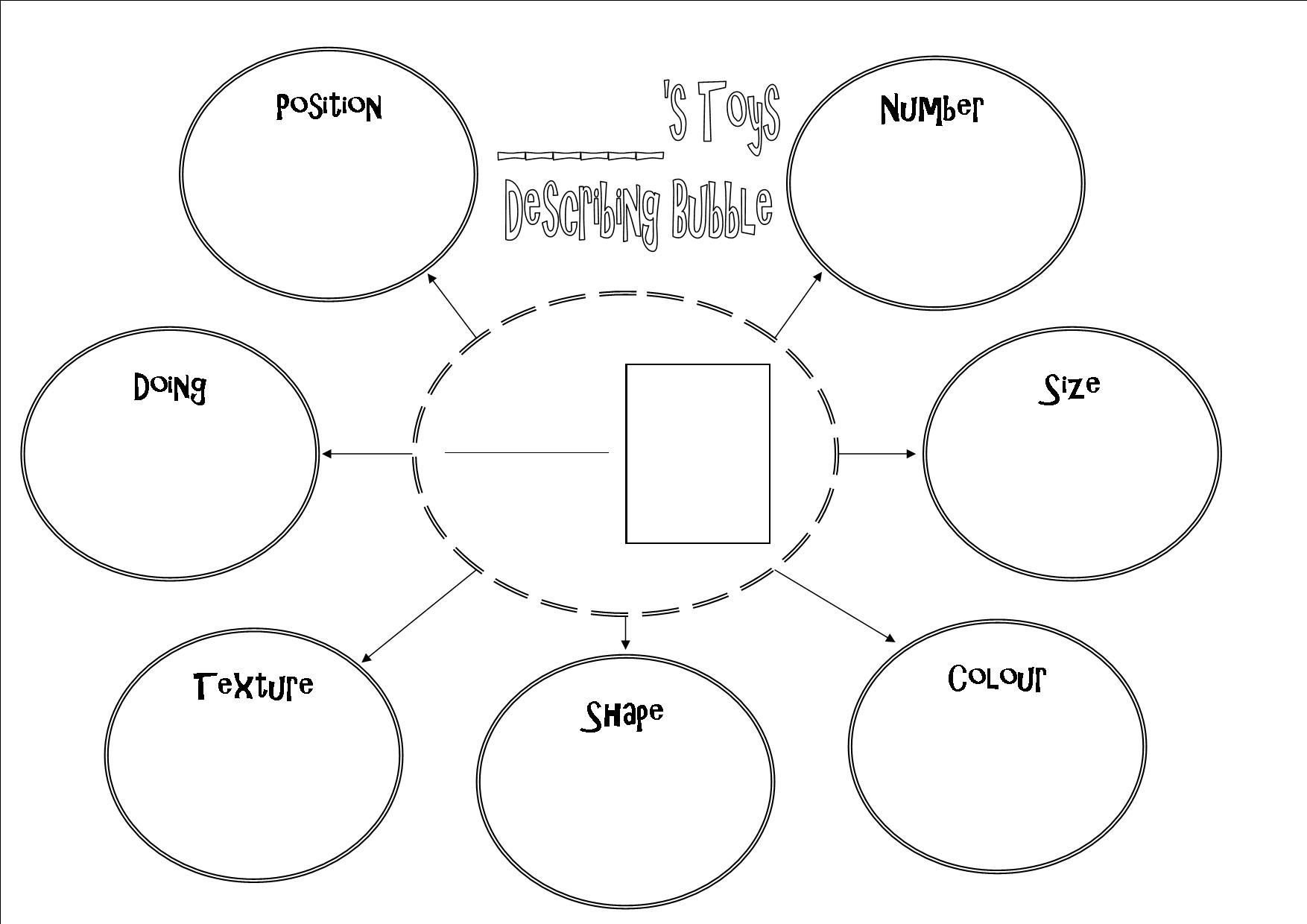 I pushed the baby in the pram.
First what are the nouns? (The name of things)

I pushed the baby in the pram.
These are the things I can describe.

I pushed the cute little baby in the pink frilly pram.
Now its more interesting!
Your Turn!
Write a sentence for each verb.

Make sure you use your basic writing targets.
Capital letters	         finger spaces		full stops  

Try to up level your sentences using the descriptive bubble.
1.  helped		     2. packed
3. punched		     4. brushed
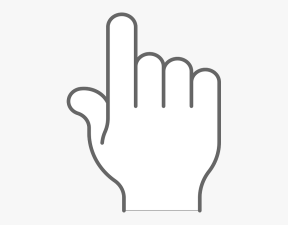 Assessment Time
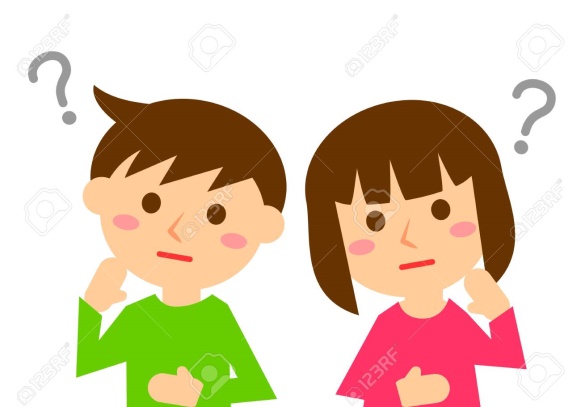 How did you get on? Choose one way.

Tell me how you feel it went by leaving 
a comment on the blog.

Draw one of the self assessment methods below next to your work.


Traffic light 			Fist of 5
				1 – I struggled
Red – not there yet		               	2 – I found some difficult
Orange – getting there		3 – I think I’m getting it
Green – got it!			4 – I’m doing well
				5 – I have got it!
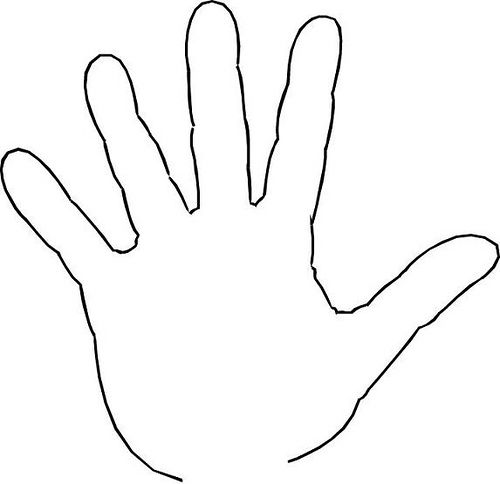 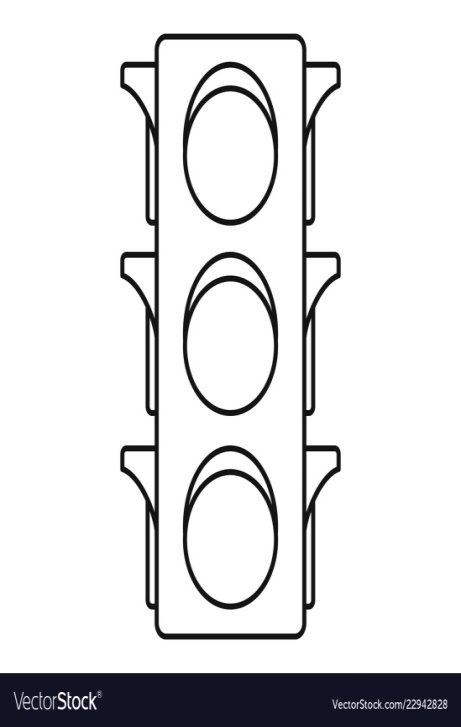 Plenary
Act It Out!
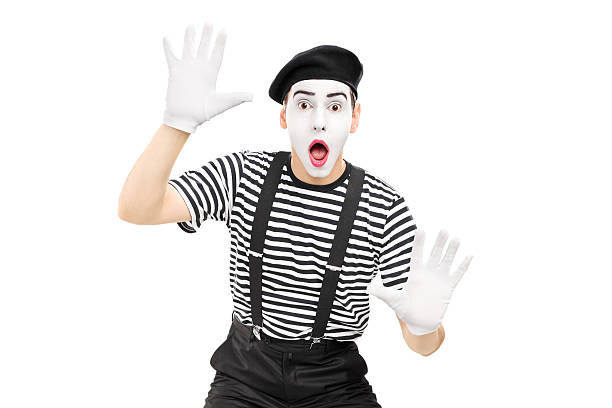 Mime!
Act out a verb for your family to guess!


A song to finish up!

https://www.youtube.com/watch?v=w1tDY0pPq3w
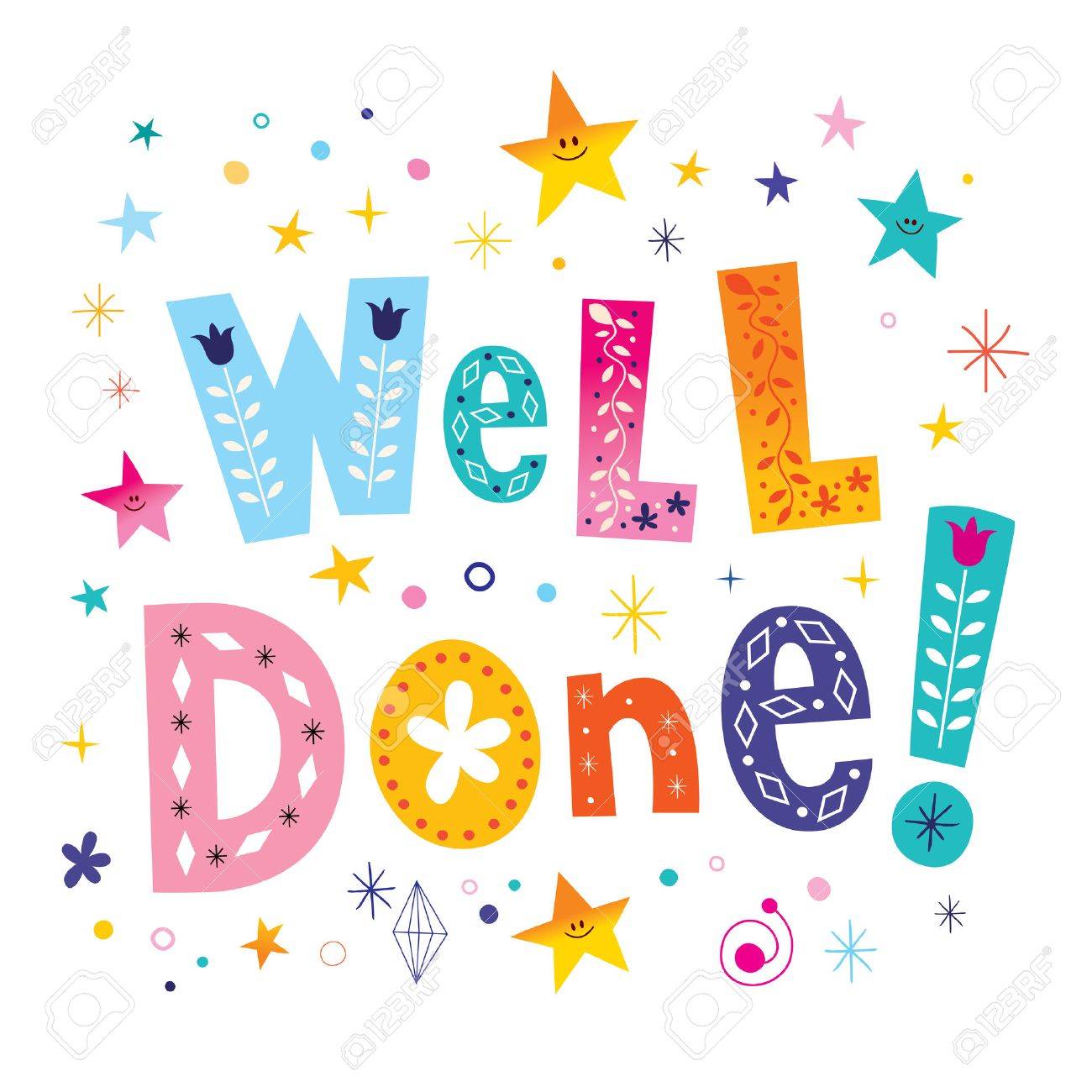